Bosanski jezik i književnostVIII razred
Nad mrtvom majkom svojom
Skender Kulenović
obrada
Nad mrtvom majkom svojom
Poslušajmo zvučni zapis pjesme.
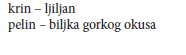 Nad mrtvom majkom svojom
Koje temeljno osjećanje prožima ovu pjesmu?
Kako je to osjećanje najavljeno i iskazano u naslovu pjesme?
Zašto pjesnik želi da zaustavi suzu?
Cijela pjesma je obraćanje samom sebi i to oblicima imperativa (poljubi, baci, zaustavi, ne miči). Obilježite stihove u kojima se pojavljuju navedeni glagoli.
Nad mrtvom majkom svojom
Zašto je potrebno da lirski subjekt podnosi bol bez suza? Odgovor na ovo pitanje potražite u prvom i drugom stihu treće strofe.
Lirski subjekt pokušava stihovima izraziti zakašnjelu nježnost, on osjeća grijeh koji raste kao humka pred njegovim očima. Potkrijepite ovu tvrdnju stihovima iz pjesme.
Opraštajući se od majke, lirski subjekt je shvatio da se krug zatvorio, majka je sebe ugradila u njega „stoj, gledaj: tako si nico što će iz nje trava”. Zašto lirski subjekt osjeća da „humka raste ko grijeh...”?
Nad mrtvom majkom svojom
Tema pjesme je suočenje sa smrću majke ili naviranje osjećanja kajanja i bola nad mrtvom majkom svojom. Tema pjesme uobličena je u tri pjesničke slike:
MRTVA MAJKA – ZEMLJA KOJA PRIMA MAJKU – LIRSKI SUBJEKT.
Lirske slike su sastavljene iz niza motiva. Navedite ih.
Nad mrtvom majkom svojom
Baci ti grumen zemlje na mezar/grob znači oprostiti se od nekoga. Umjesto jedne riječi koja označava određeni pojam upotrebljava se druga riječ, odnosno drugi pojam koji je u nekoj vezi s prvim pojmom. 
Ovakva stilska fi gura naziva se metonimija. Ona predstavlja sažetiji oblik prenošenja značenja od metafore. 
Metonimija je takav način prenošenja značenja gdje novo značenje sasvim potiskuje prvobitno.
Nad mrtvom majkom svojom
Ova pjesma je po svojoj formi sonet. 
To je lirska pjesma koja ima četrnaest stihova raspoređenih u četiri strofe. 
Prve dvije strofe su katreni (strofe od četiri stiha), a druge dvije strofe su tercini, strofe od tri stiha.
Nad mrtvom majkom svojom
Skender Kulenović rođen je 1910. u Bosanskom Petrovcu. Osnovnu školu završio je u rodnom gradu, a gimnaziju u Travniku. Studirao je pravne nauke na Sveučilištu u Zagrebu.
Najpoznatija djela Skendera Kulenovića su: roman „Ponornica”, pjesme „Soneti I”, „Soneti II”, pripovijetke „Gromovo đule” i drama „Djelidba”. Umro je u Beogradu 1978. godine.
Nad mrtvom majkom svojom
HVALA NA PAŽNJI